Key to exercisesin lesson 3
Rešitve nalog iz 3. učne ure
(učbenik, str. 46; delovni zvezek, str. 38 in 39)
Student‘s Book p. 46
Exercise 6
Exercise 5
Exercise 3
Exercise 1
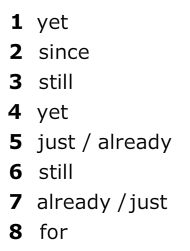 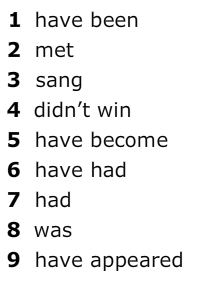 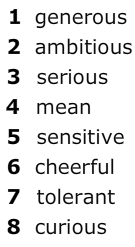 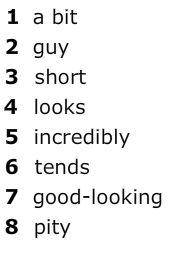 Exercise 4
Exercise 2
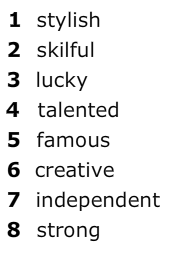 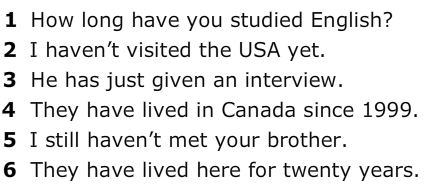 Workbook pp. 38 and 39
Exercise 5
Exercise 7
Exercise 8
Exercise 3
Exercise 1
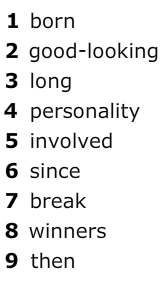 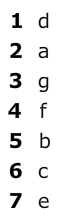 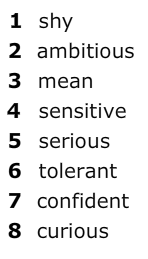 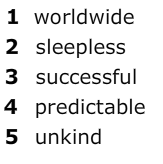 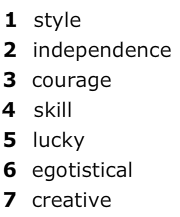 Exercise 4
Exercise 6
Exercise 2
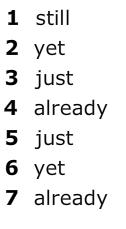 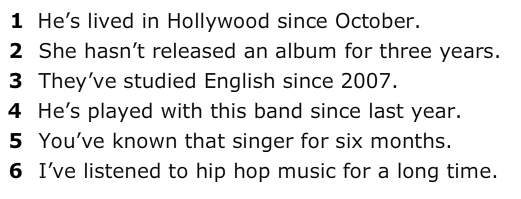 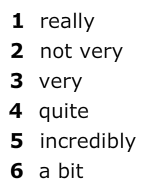